সবাইকে স্বাগতম
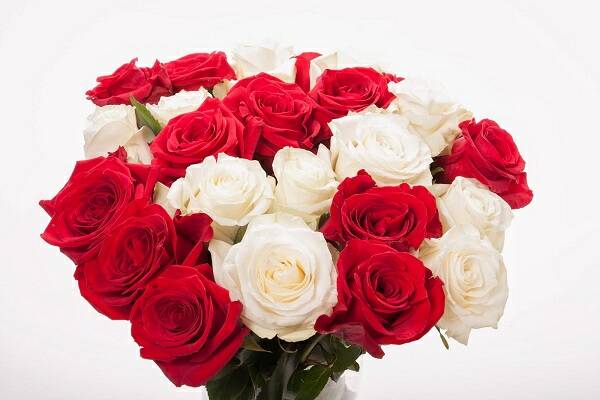 পরিচিতি
মোছাঃ লাকী আখতার পারভীন 
সহকারী শিক্ষক
বিহারী সরকারি প্রাথমিক বিদ্যালয়
পীরগাছা, রংপুর।
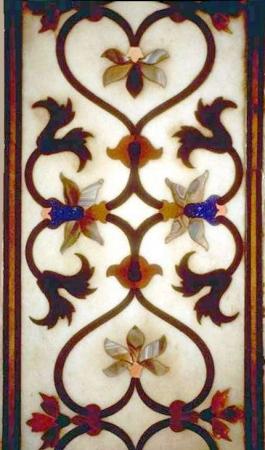 বিষয়ঃ প্রাথমিক বিজ্ঞান
শ্রেণিঃ ৫ম
অধ্যায়ঃ ৭ (স্বাস্থ্যবিধি) 
পাঠঃ বয়ঃসন্ধি    
সময়ঃ ৪৫ মিনিট
তারিখঃ ১০/ ১১/ ২০১৯ খ্রিঃ
শিখনফল
এই পাঠ শেষে শিক্ষার্থীরা-
 ৯.৩.১ বয়ঃসন্ধিকালে ছেলে ও মেয়েদের শারীরিক পরিবর্তন ঘটে সে স্পম্পর্কে বলতে পারবে। 
৯.৩.২ বয়ঃসন্ধিকালে  নিজের শরীরের পরিবর্তন সমূহ একটি স্বাভাবিক ঘটনা, এ বিষয়টি মেনে নিতে পারবে।
৯.৩.৩ বয়ঃসন্ধিকালে কীভাবে নিজের শরীরের যত্ন নিতে হবে সে সম্পর্কে বলতে পারবে।
এসো আমরা ছবিটি দেখি
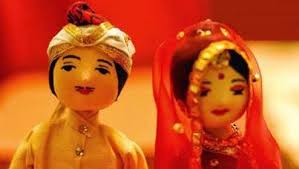 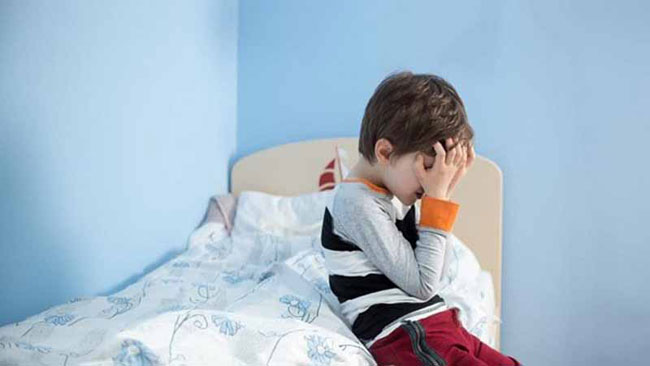 আজ পড়ব
বয়ঃসন্ধি
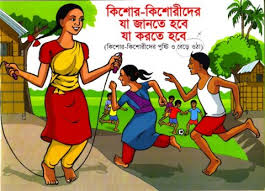 বয়ঃসন্ধি
বয়ঃসন্ধি হলো জীবনের এমন এক পর্যায় যখন আমাদের শরীর শিশু অবস্থা থেকে কিশোর অবস্থায় পৌঁছায়।
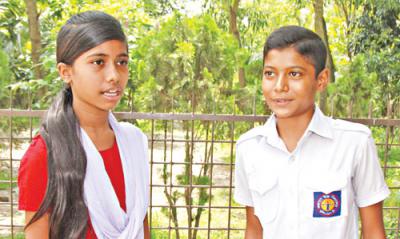 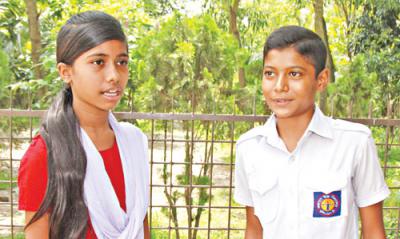 মেয়েদের ক্ষেত্রে বয়ঃসন্ধি  ৮ থেকে ১৩ বছর বয়সে শুরু হয়।
ছেলেদের ক্ষেত্রে বয়ঃসন্ধি  ৯ থেকে ১৫ বছর বয়সে শুরু হয়।
বয়ঃসন্ধিকালে শারীরিক পরিবর্তন
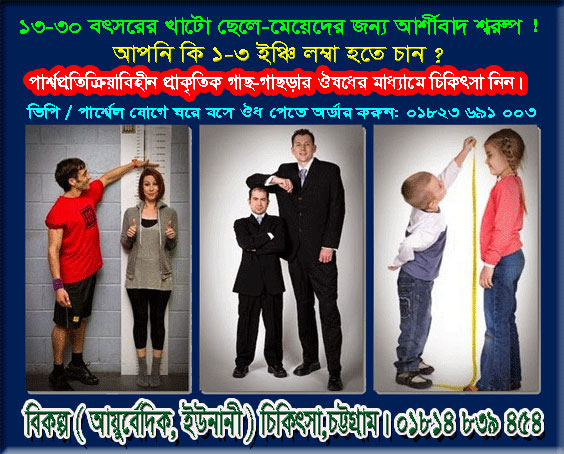 দ্রুত লম্বা হওয়া ।
বয়ঃসন্ধিকালে শারীরিক পরিবর্তন
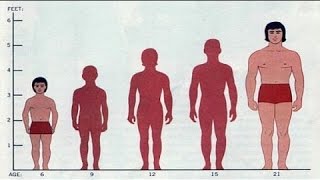 শরীরের গঠন পরিবর্তন হওয়া।
বয়ঃসন্ধিকালে শারীরিক পরিবর্তন
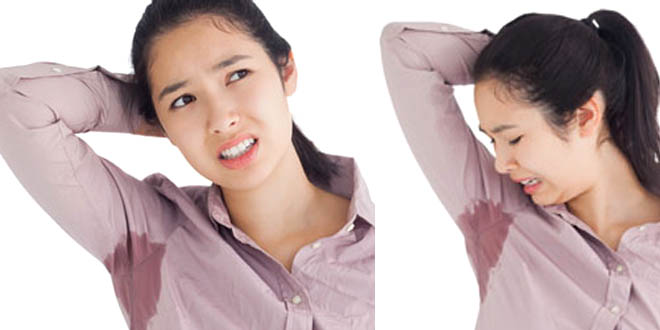 একটু বেশি ঘাম হওয়া।
বয়ঃসন্ধিকালে শারীরিক পরিবর্তন
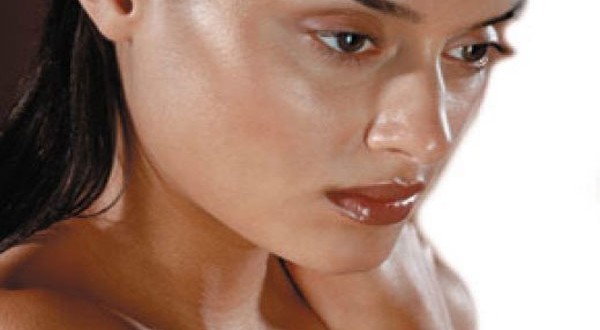 ত্বক তৈলাক্ত হওয়া ।
বয়ঃসন্ধিকালে শারীরিক পরিবর্তন
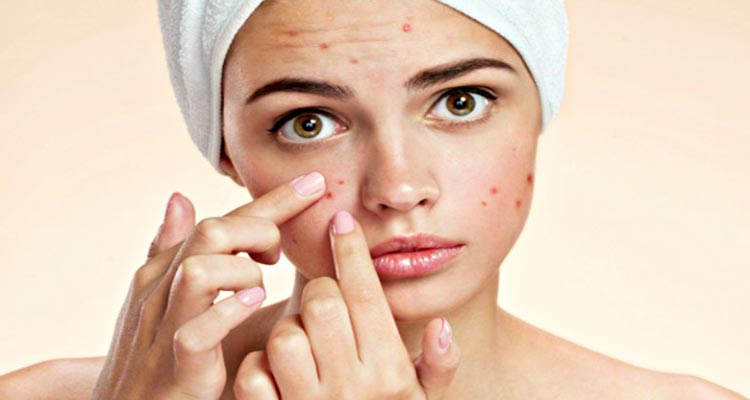 মুখে ব্রন উঠা ।
বয়ঃসন্ধিকালে শারীরিক পরিবর্তন
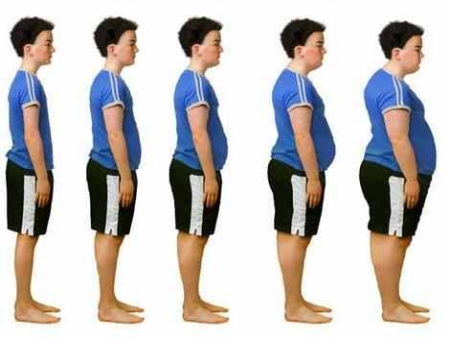 শরীরের ওজন বৃদ্ধি পাওয়া।
বয়ঃসন্ধিকালে শারীরিক পরিবর্তন
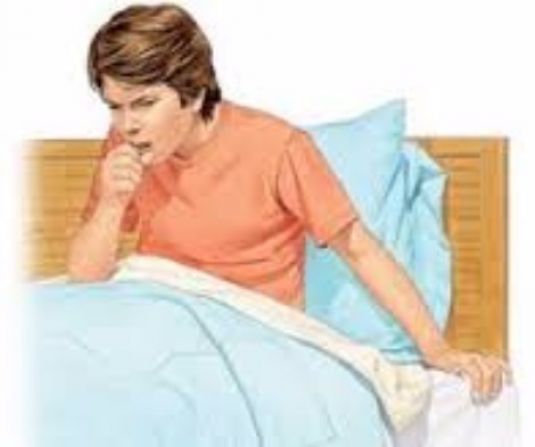 ছেলেদের গলার স্বর পরিবর্তন হওয়া।
বয়ঃসন্ধিকালে শারীরিক পরিবর্তন
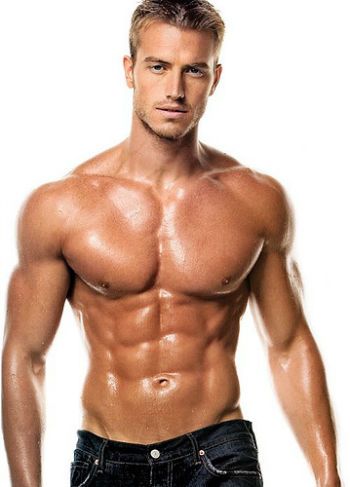 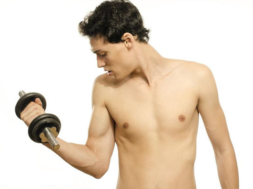 মাংসপেশি সুগঠিত হওয়া।
বয়ঃসন্ধিকালে শারীরিক পরিবর্তন
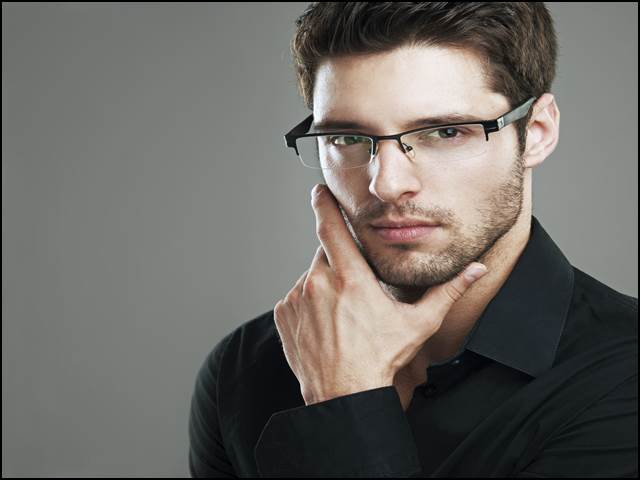 এ সময় ছেলেদের দাড়ি-গোঁফ গজাতে শুরু করে।
বয়ঃসন্ধিকালে  মানসিক  পরিবর্তন
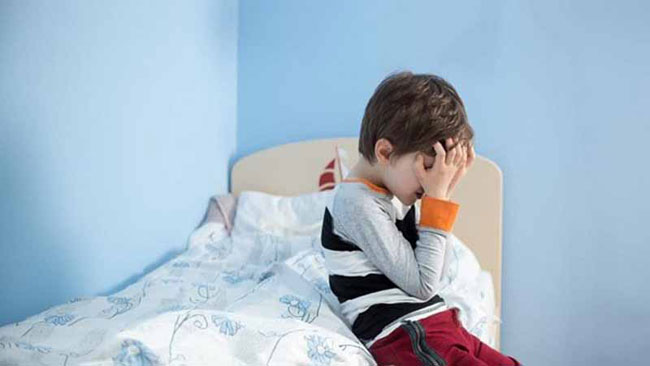 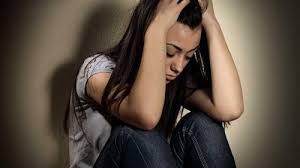 এ সময়ে অনেকেই খুব আবেগপ্রবণ হয় বা অল্পতেই হতাশ হয়ে পড়ে।
বয়ঃসন্ধিকালে শরীরের যত্ন
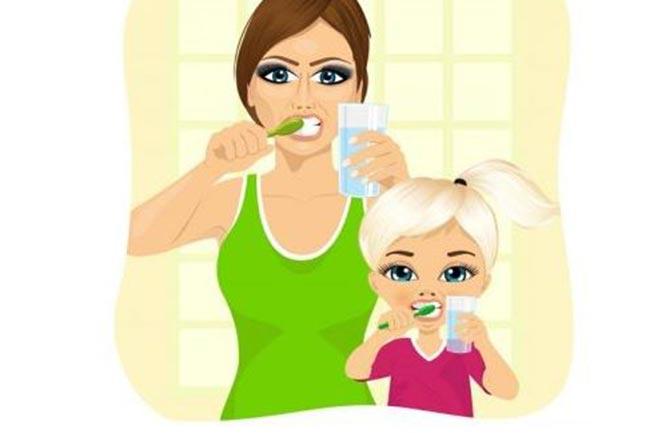 এ সময় পরিষ্কার পরিচ্ছন্ন থাকতে হবে।
বয়ঃসন্ধিকালে শরীরের যত্ন
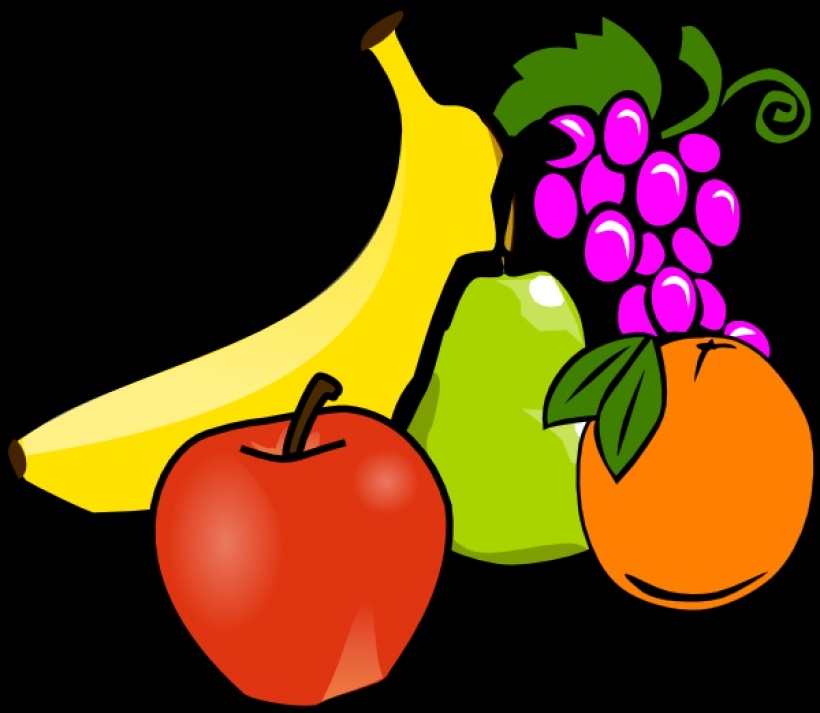 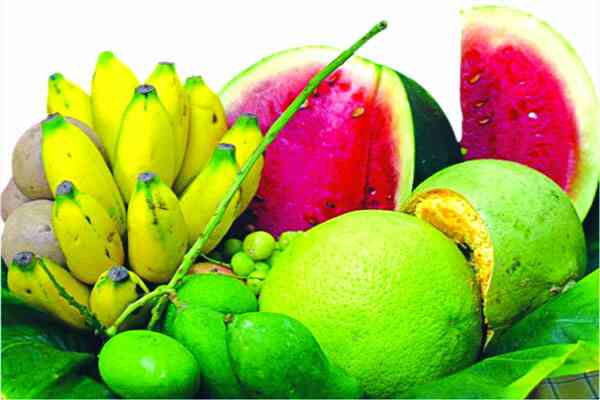 এ সময় পুষ্টিকর খাবার খেতে হবে।
বয়ঃসন্ধিকালে  করণীয়
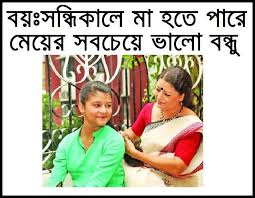 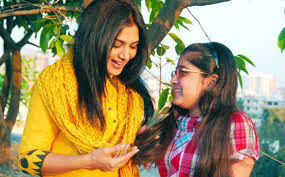 বয়ঃসন্ধিকালে শরীরের পরিবর্তনের কারণে দুঃশ্চিন্তা না করে মা-বাবা, শিক্ষক কিংবা বড় ভাই বা বোনের সাথে পরামর্শ করতে হবে।
তোমাদের পাঠ্য বইয়ের  ৫০  পৃষ্টা খুলে নিরবে পড়।
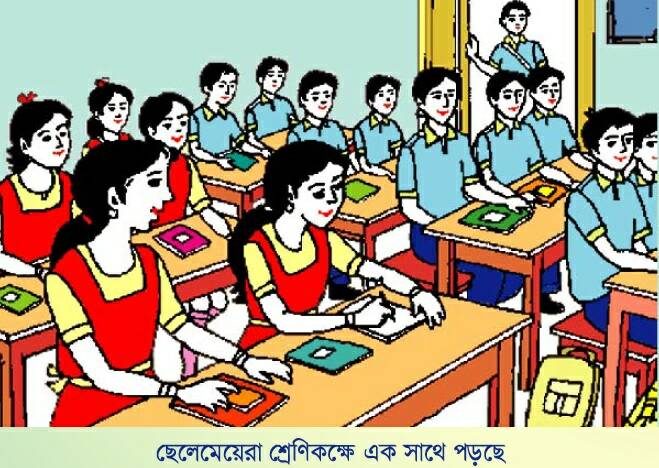 জোড়ায় কাজ         সঠিক উত্তরে টিক চিহ্ন দাও।
১। মেয়েদের বয়ঃসন্ধিকাল শুরুর বয়স কোনটি? 
ক. ৩-৬                        খ. ৮-১৪ 
গ. ৮-১৩                        ঘ. ১৫-২৫ 
২। বয়ঃসন্ধিকালে পরিবর্তনের সময় ছেলেদের মধ্যে নিচের কোনটি ঘটে?
 ক. সবার সাথে বন্ধুভাবাপন্ন হয়         খ. লেখাপড়ায় মনোযোগী হয়
গ. স্কুলে যেতে পছন্দ করে                 গ. গলার স্বর পরিবর্তন হয়
৩। নিপার বয়স ১২ বছর। সে তার শরীরের কিছু পরিবর্তন লক্ষ্য করল। এক্ষেত্রে তার করণীয় হচ্ছে-
ক. ঔষধ কিনে খাবে              খ. স্বাভাবিক কাজকর্ম করবে না 
গ. অন্য কাউকে বিষয়টি জানাবে না   
ঘ। মা-বাবার সাথে বিষয়টি আলোচনা করবে
জোড়ায় কাজ
শূন্যস্থান পূরণ কর।

১। বয়সন্ধিঃকালে অনেকেই খুব ____________ হয়।
 
২। বয়ঃসন্ধিকালে _______________ খাদ্য গ্রহণ করা খুবই জরুরি।

৩। বয়ঃসন্ধিকালে কোনো কিছু নিয়ে ______________ সৃষ্টি হতে পারে।
আবেগ প্রবণ
পুষ্টিকর
বিভ্রান্তি
জোড়ায় কাজ। বামপাশের বাক্যাংশের সাথে ডানপাশের বাক্যাংশের মিল কর।
দলীয় কাজ 

প্রশ্নের উত্তর লেখ।

১। বয়ঃসন্ধিকাল কী? এ সময়ের দুইটি শারীরিক পরিবর্তন লেখ। বয়ঃসন্ধিকালে শরীরের যত্ন সম্পর্কে দুইটি বাক্য লেখ।
মূল্যায়ণ 

সংক্ষেপে উত্তর লেখ।
১। বয়ঃসন্ধিকাল কী?
২।বয়ঃসন্ধিকালে শরীরের পরিবর্তনের কারণে দুঃশ্চিন্তা হলে তুমি কী করবে?
৩। বয়ঃসন্ধি কালে কীভাবে তুমি তোমার শরীরের যত্ন নিবে তা তিনটি বাক্যে লিখ।
আবার দেখা হবে
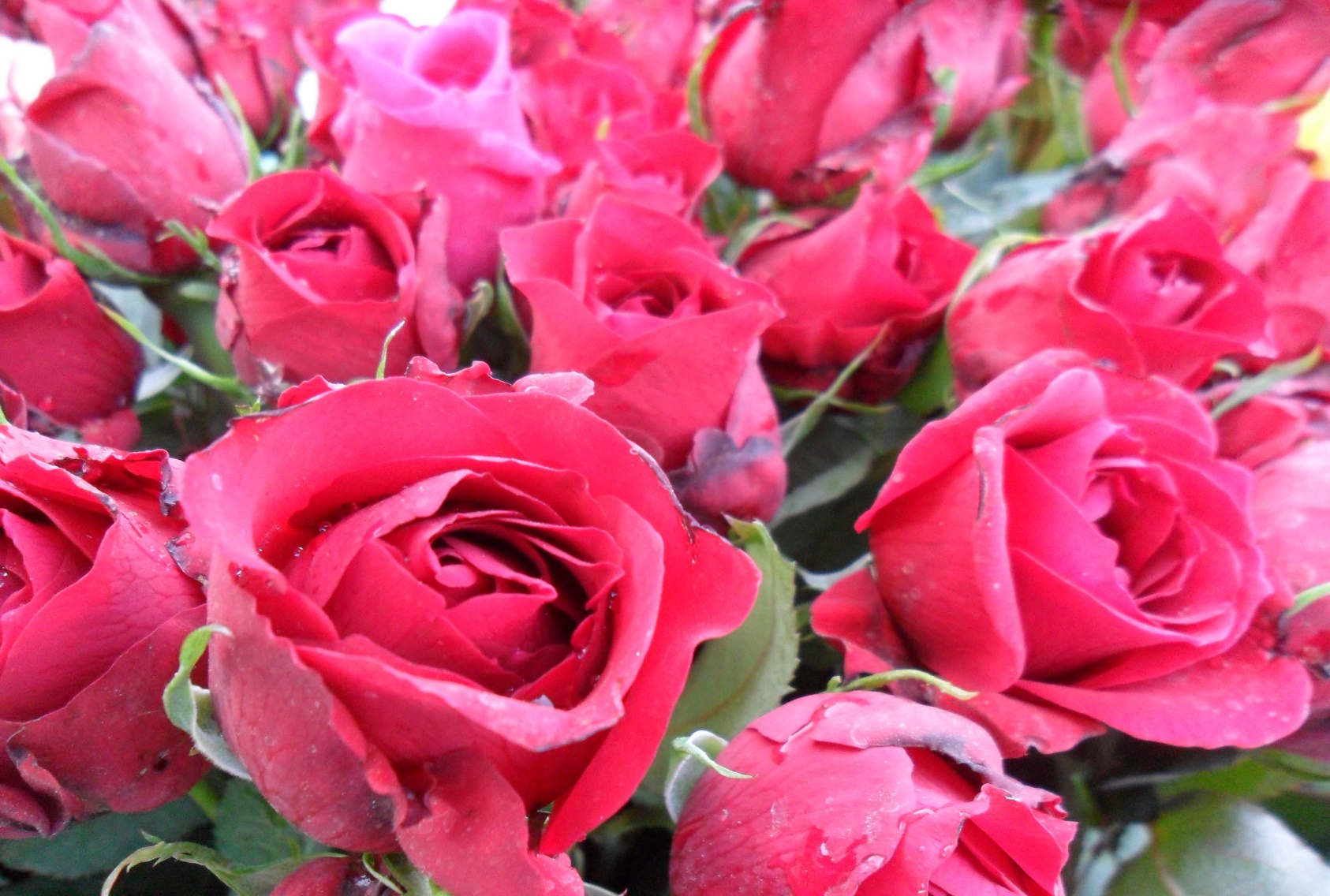